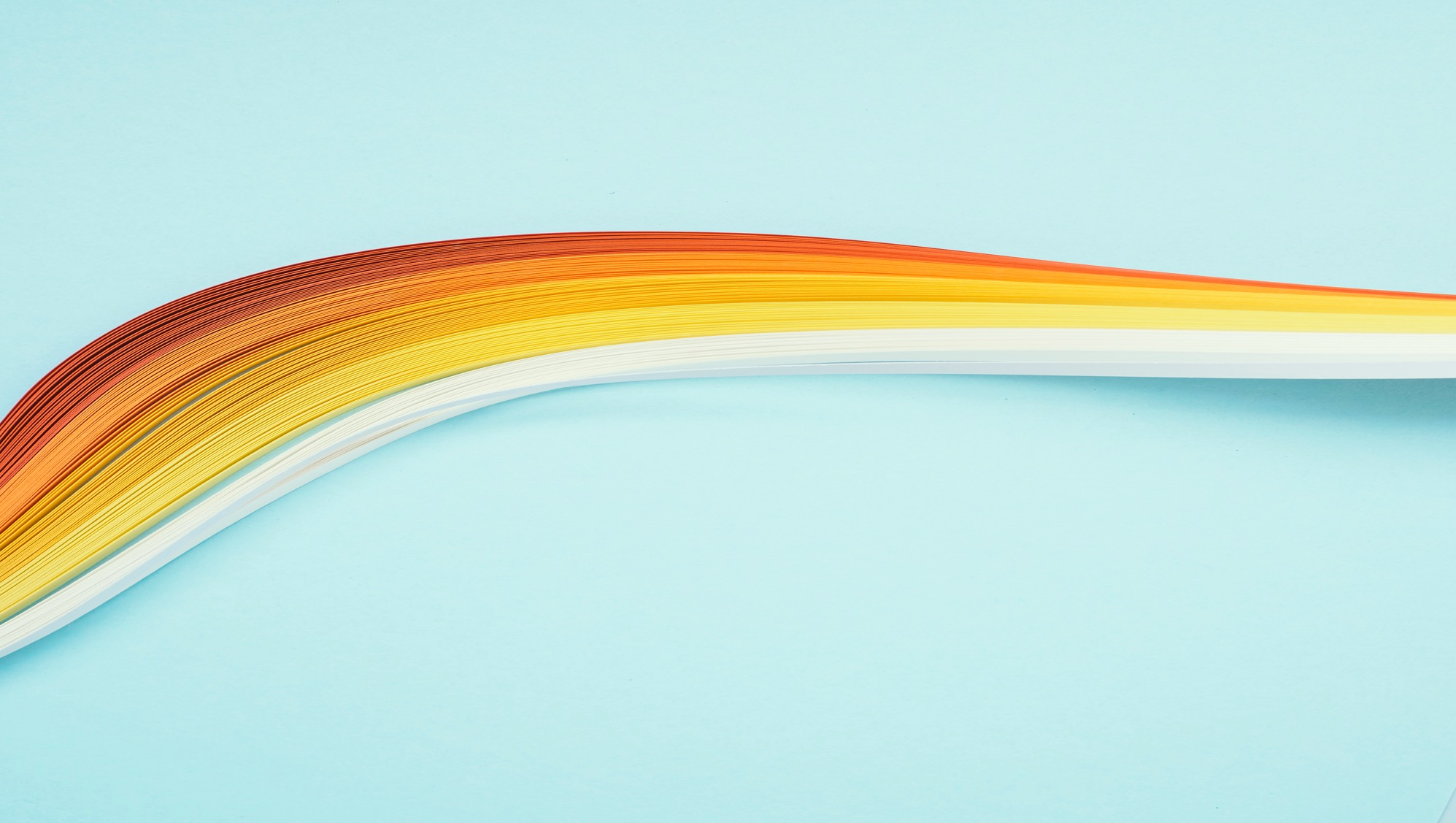 Agile Pilot Implementation Roadmap Template
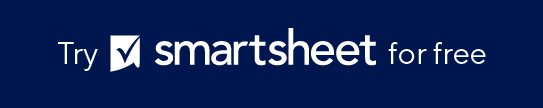 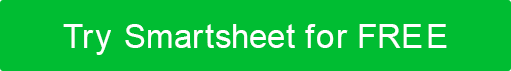 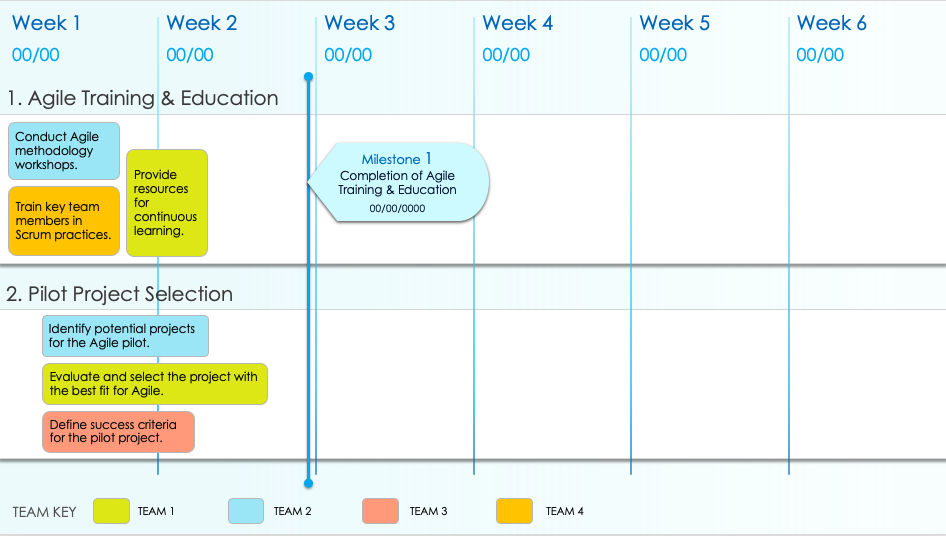 TEAM KEY
TEAM 1
TEAM 2
TEAM 3
TEAM 4
Week 1
Week 2
Week 3
Week 4
Week 5
Week 6
00/00
00/00
00/00
00/00
00/00
00/00
1. Agile Training & Education
Conduct Agile methodology workshops.
Milestone 1
Completion of Agile Training & Education
00/00/0000
Provide resources for continuous learning.
Train key team members in Scrum practices.
2. Pilot Project Selection
Identify potential projects for the Agile pilot.
Evaluate and select the project with the best fit for Agile.
Define success criteria for the pilot project.
TEAM KEY
TEAM 1
TEAM 2
TEAM 3
TEAM 4
Week 1
Week 2
Week 3
Week 4
Week 5
Week 6
00/00
00/00
00/00
00/00
00/00
00/00
3. Agile Process Setup
Set up Agile tools (e.g., Jira, Trello).
Define roles and responsibilities within the Agile team.
Establish communication channels and Scrum boards.
4. Sprint Execution
Plan and execute Sprint 1.
Milestone 2
Successful Execution of Sprint 1
00/00/0000
Conduct Sprint 1 Retrospective and adjust plans.
Plan and execute Sprint 2.
TEAM KEY
TEAM 1
TEAM 2
TEAM 3
TEAM 4
Week 1
Week 2
Week 3
Week 4
Week 5
Week 6
00/00
00/00
00/00
00/00
00/00
00/00
5. Review & Adaptation
Gather feedback from the pilot team.
Adjust Agile processes based on lessons learned.
Milestone 3
Final Review & Prep 
of Adaptation Plan
00/00/0000
Analyze performance against success criteria.
6. Scaling & Integration
Develop a plan to scale Agile practices to other teams.
Integrate Agile with existing processes in the organization.
Prepare for a full-scale Agile implementation.